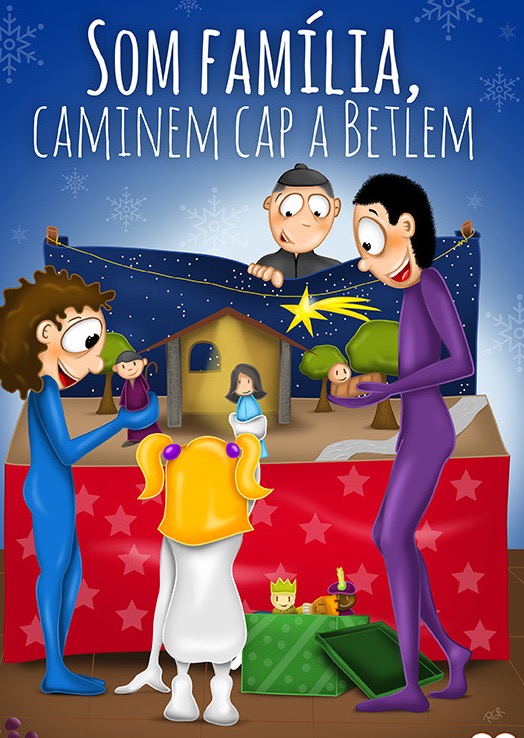 Celebració religiosa de l’Advent
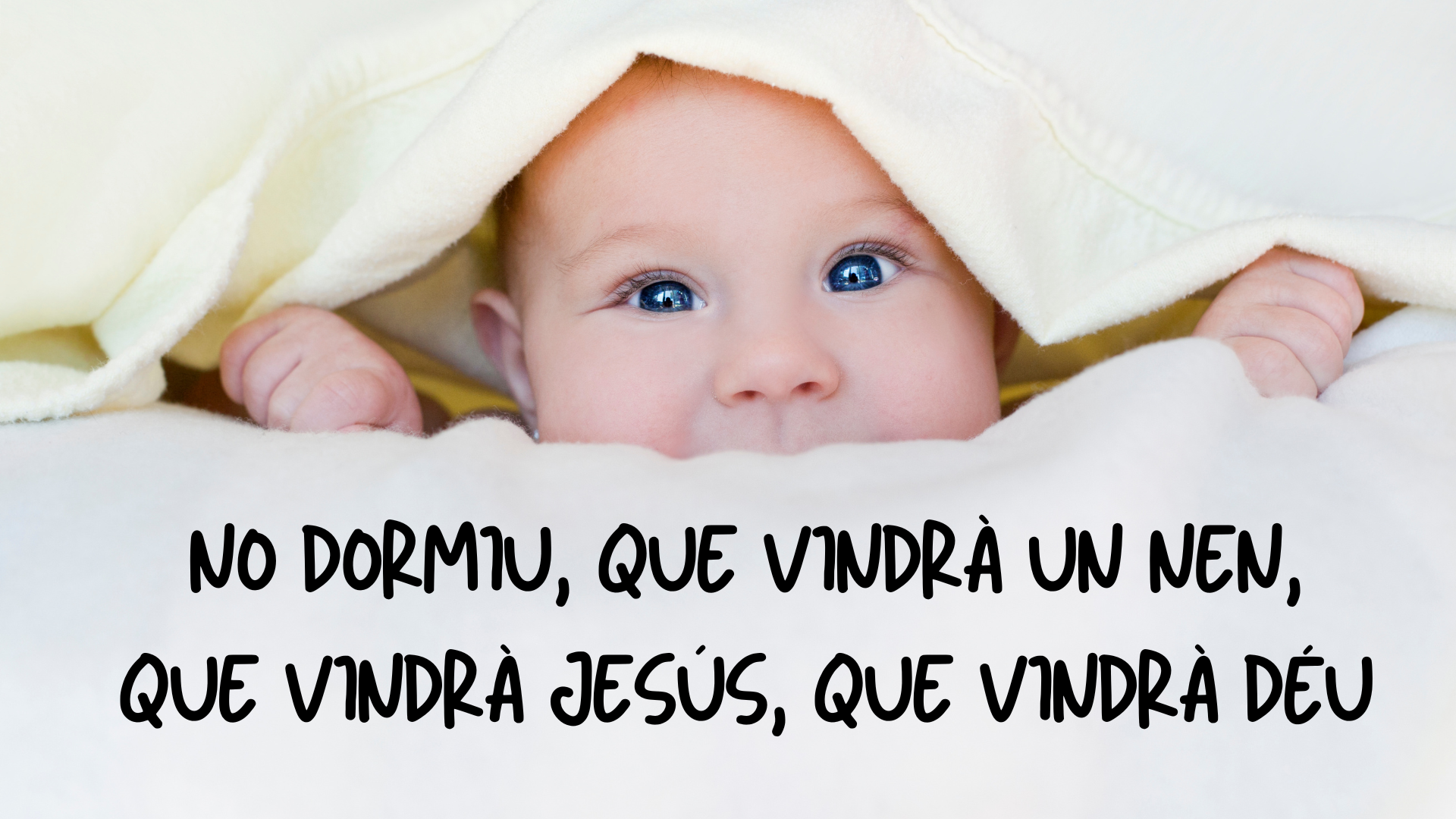 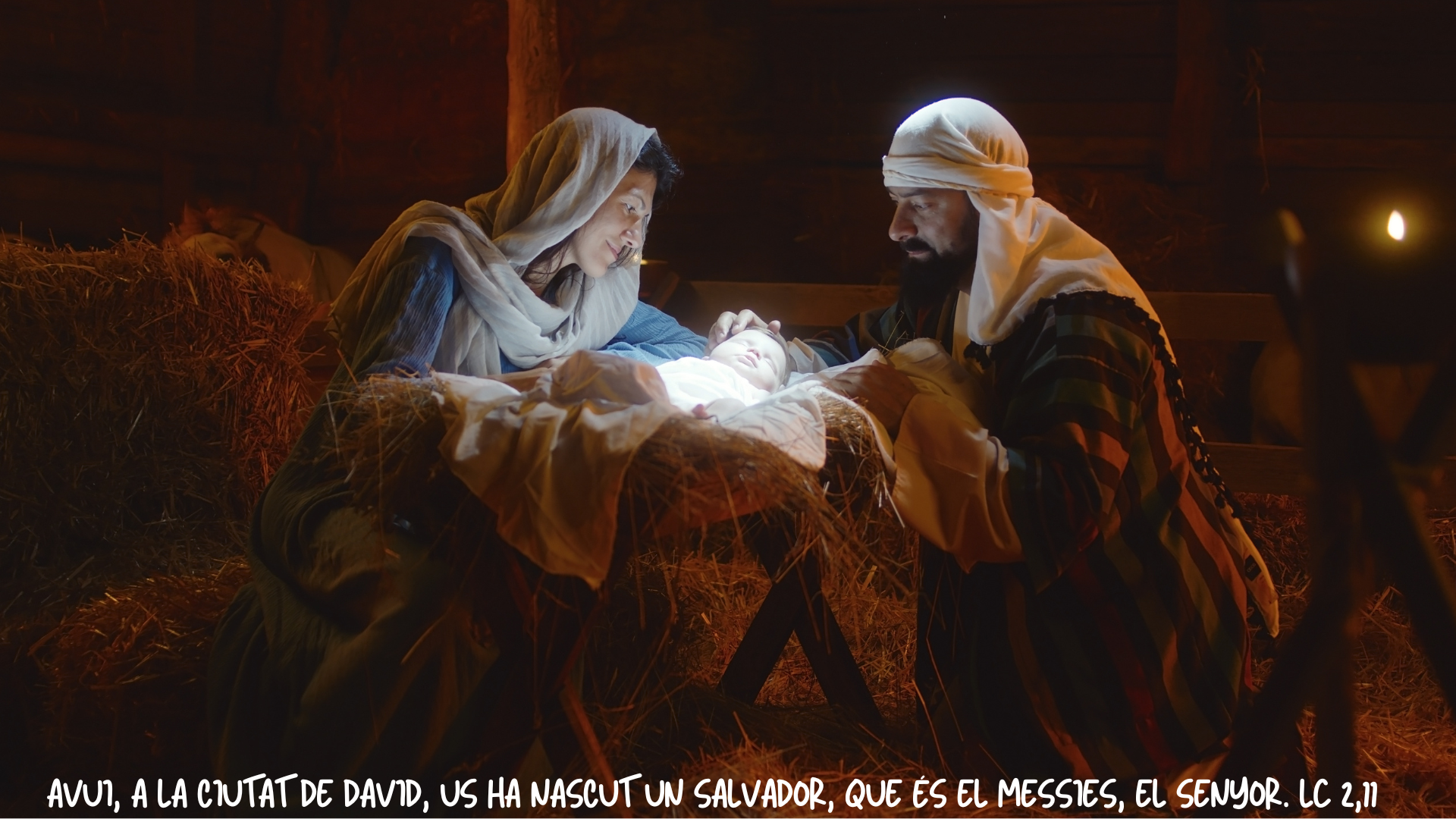 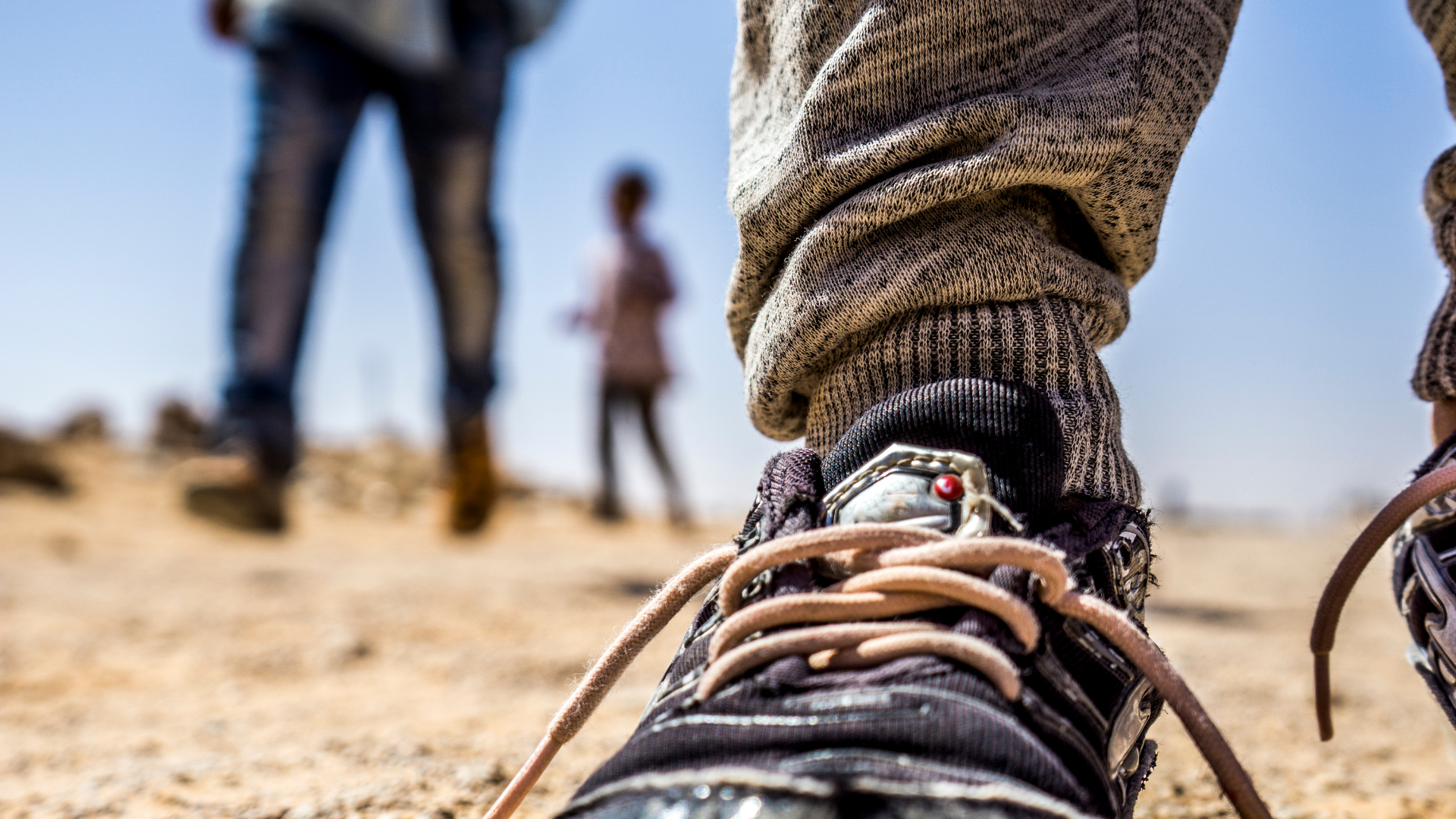 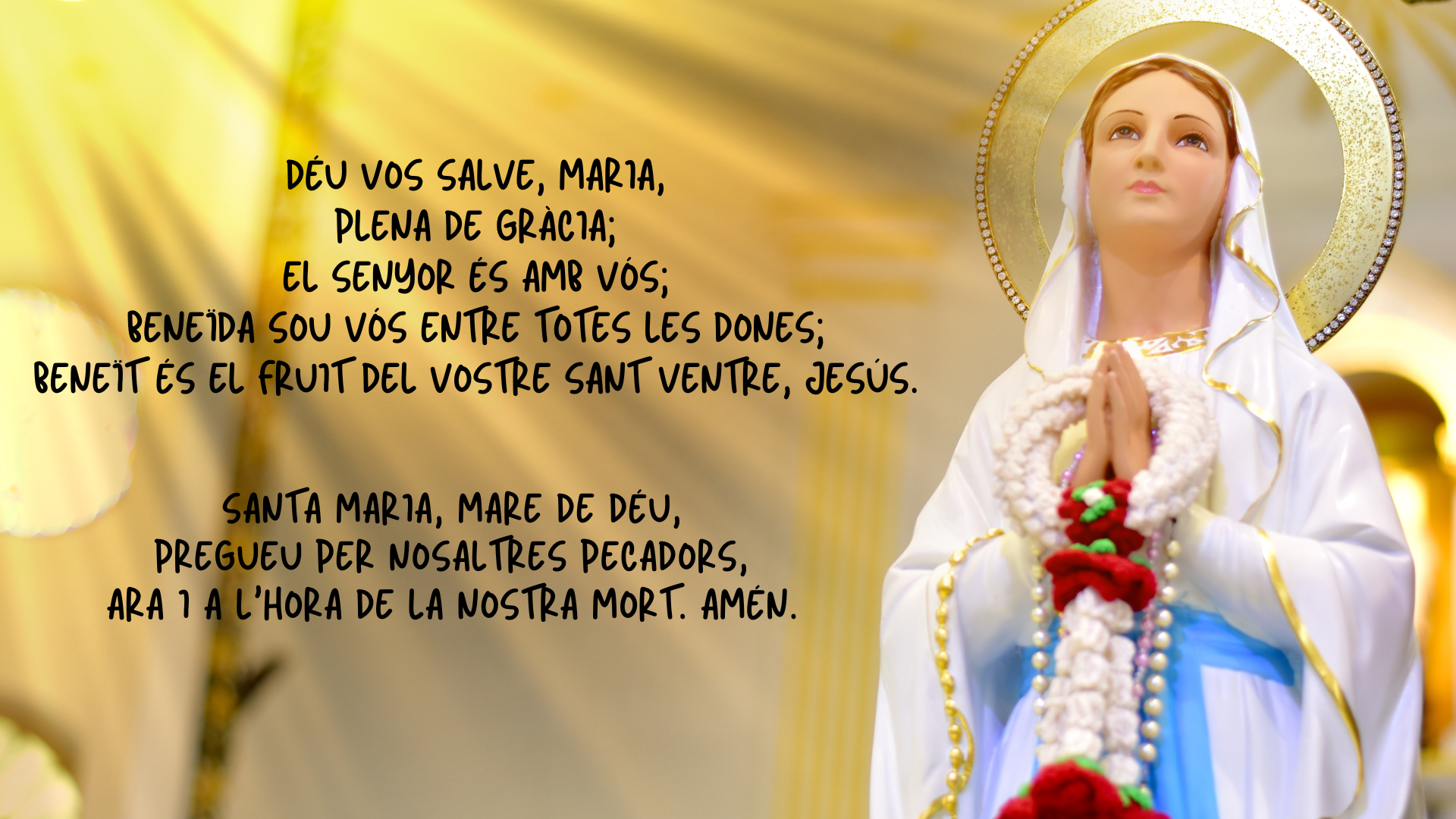 DÉU VOS SALVE, MARIA,
PLENA DE GRÀCIA;
EL SENYOR ÉS AMB VÓS;
BENEÏDA SOU VÓS ENTRE TOTES LES DONES;
BENEÏT ÉS EL FRUIT DEL VOSTRE SANT VENTRE, JESÚS.

SANTA MARIA, MARE DE DÉU,
PREGUEU PER NOSALTRES PECADORS,
ARA I A L'HORA DE LA NOSRA MORT. AMÉN.
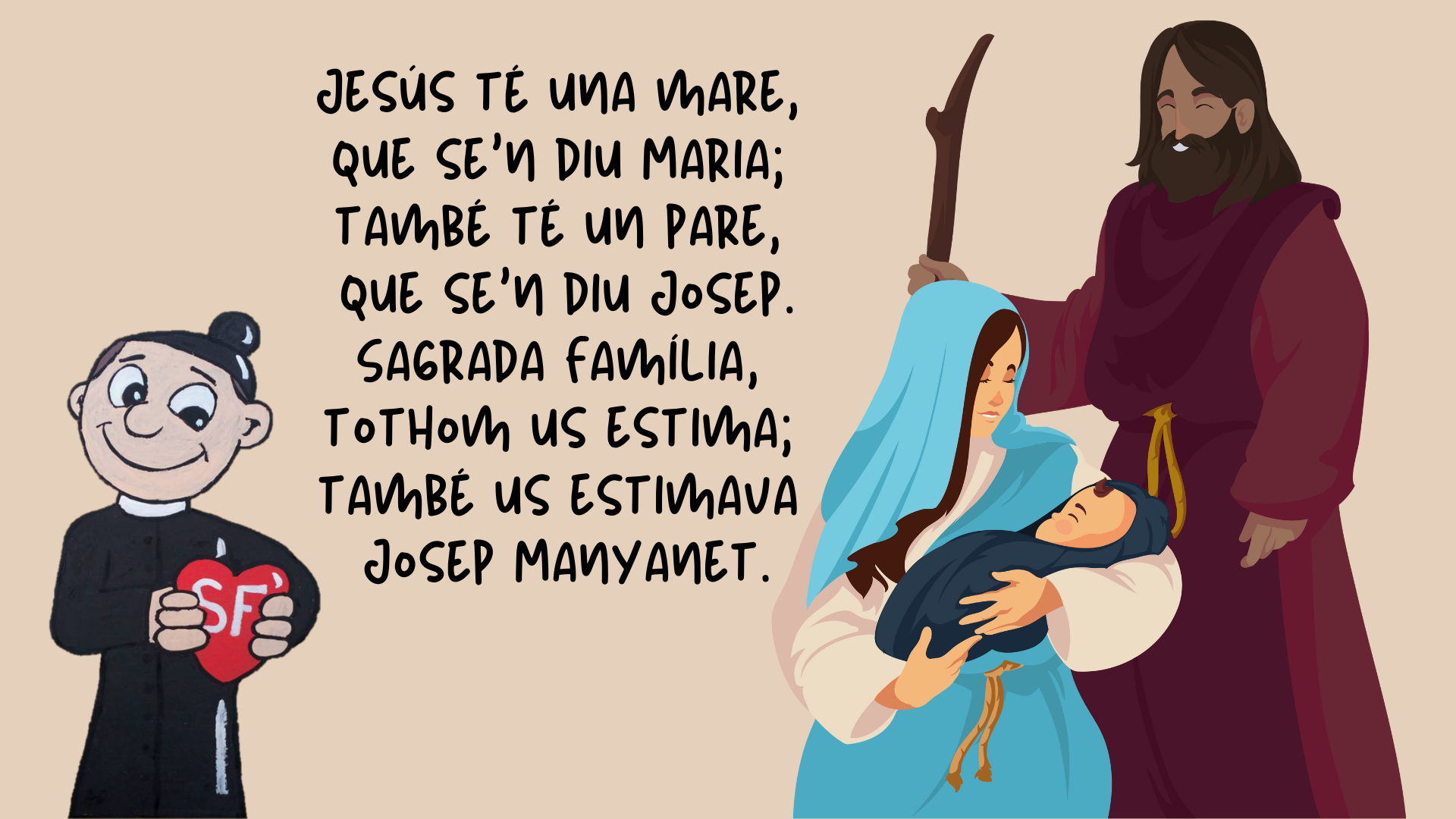 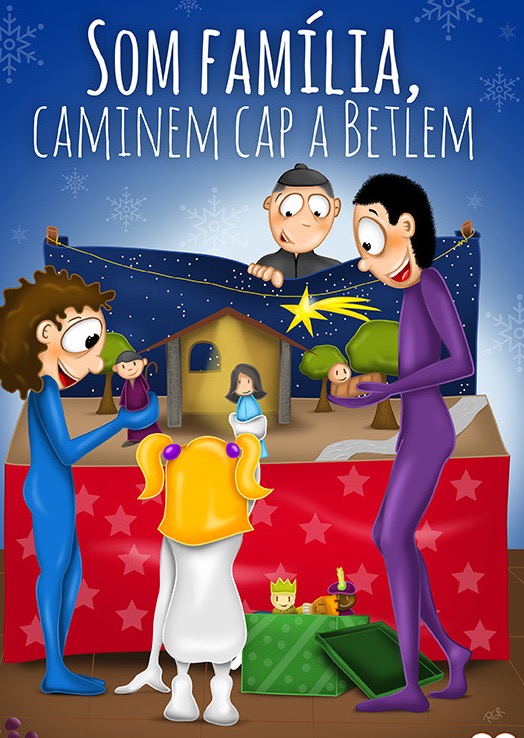 Bon Nadal!